Little Miss Busy 
Time Words
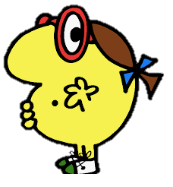 What is a time word?
Time words are words or phrases which are used to tell a reader when something is happening.
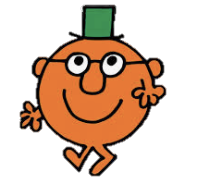 When do we use them?

We often use them in instructional writing and recounts.
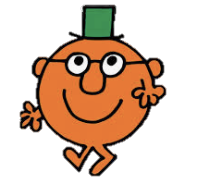 For example!

-First cut the fruit.
-Next mix in the sugar.
-After that add the milk.
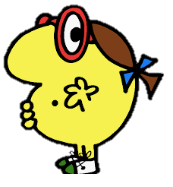 Can you find the time words?

-First cut the fruit.
-Next mix in the sugar.
-After that add the milk.
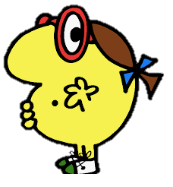 Which sentences have time words in them?

-After put the cake mix in the oven.
-Finally eat the cake. 
-put the fruit in the mix.
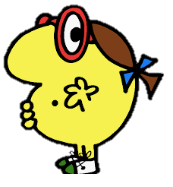 Can you add time words to these sentences?

-Put the bun mix in the bowl.
-Eat the buns. 
-Add the sweets.
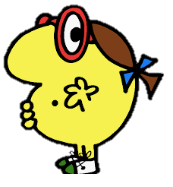 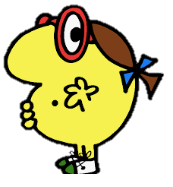 Can you think of any other time words?